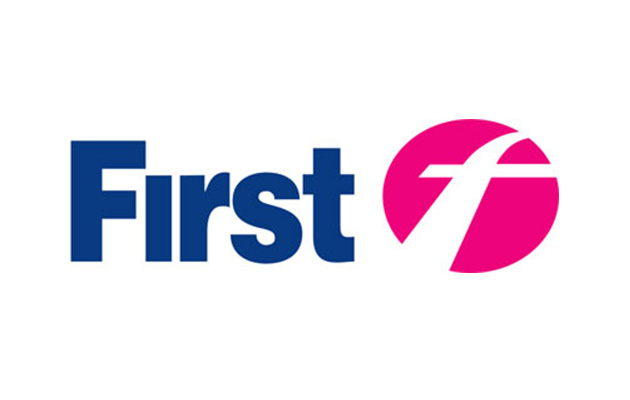 words
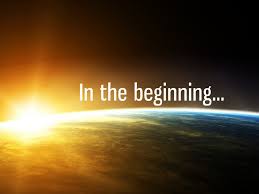 First word - beginning
(Genesis 1:1)  In the beginning God created the heavens and the earth.
introduction
What was God doing BEFORE He created the Universe?
God is Eternal. He has always existed.
In eternity – time is meaningless.
We measure time by “change” – sun, moon, day, night, seasons, years, hours, minutes, seconds
Same question for evolutionists – What was happening BEFORE the Big Bang?
Time was created with the universe
Before creation – there was no time.
(Genesis 1:1)  In the beginning God created the heavens and the earth.
There was not “time” before Genesis 1:1.
God is separate from time
There is no “before” with God.
God is always in the present tense.
There was not even “nothing” before Genesis 1:1
God is separate from time
(Hebrews 11:6)  But without faith it is impossible to please Him, for he who comes to God must believe that He is, and that He is a rewarder of those who diligently seek Him.
(Psalms 90:1)  LORD, You have been our dwelling place in all generations.  (2)  Before the mountains were brought forth, Or ever You had formed the earth and the world, Even from everlasting to everlasting, You are God.
God is separate from time
(John 1:1)  In the beginning was the Word, and the Word was with God, and the Word was God.
(John 1:2)  He was in the beginning with God.
(John 1:3)  All things were made through Him, and without Him nothing was made that was made.
God is separate from time
(Exodus 3:14)  And God said to Moses, "I AM WHO I AM." And He said, "Thus you shall say to the children of Israel, 'I AM has sent me to you.’ “
(Revelation 1:8)  "I am the Alpha and the Omega, the Beginning and the End," says the Lord, "who is and who was and who is to come, the Almighty."
God is separate from time
(Isaiah 43:10)  "You are My witnesses," says the LORD, "And My servant whom I have chosen, That you may know and believe Me, And understand that I am He. Before Me there was no God formed, Nor shall there be after Me.

GOD IS OUTSIDE OF TIME.
GOD WANTS US TO KNOW HIS PLAN
His plan for history:
His plan for the universe:
His plan for people:
FROM BEGINNING TO END
GOD WANTS US TO KNOW HIS PLAN
There is no such thing as “prehistoric”
History began when it was first recorded – Genesis 1:1
(Genesis 1:5)  God called the light Day, and the darkness He called Night. So the evening and the morning were the first day.
Regular 24 hour days, light and dark = a day
GOD WANTS US TO KNOW HIS PLAN
God has a plan for people.
Soul is eternal.
God plans to have all faithful people live for all eternity with Him.